Architecture
CH006
Figure 6.1 ARM byte-addressable memory showing: (a) byte address and (b) data
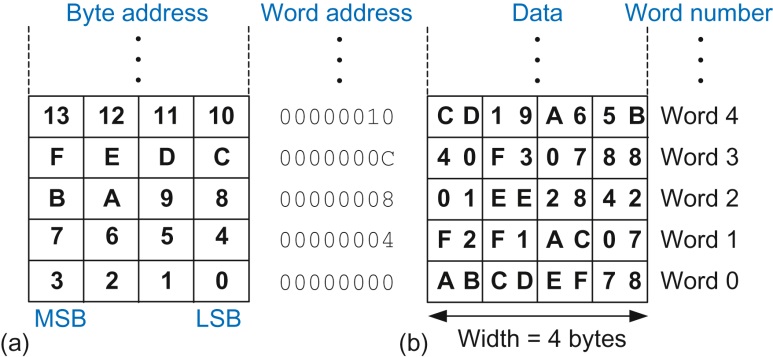 Copyright © 2016 Elsevier Ltd. All rights reserved.
Figure 6.2 Big-endian and little-endian memory addressing
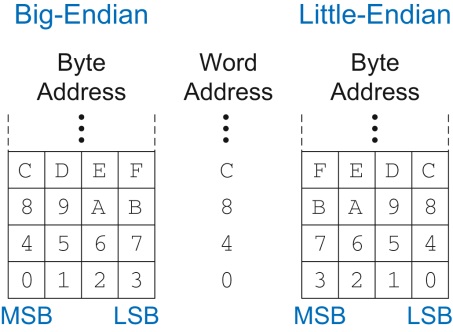 Copyright © 2016 Elsevier Ltd. All rights reserved.
Figure 6.3 Logical operations
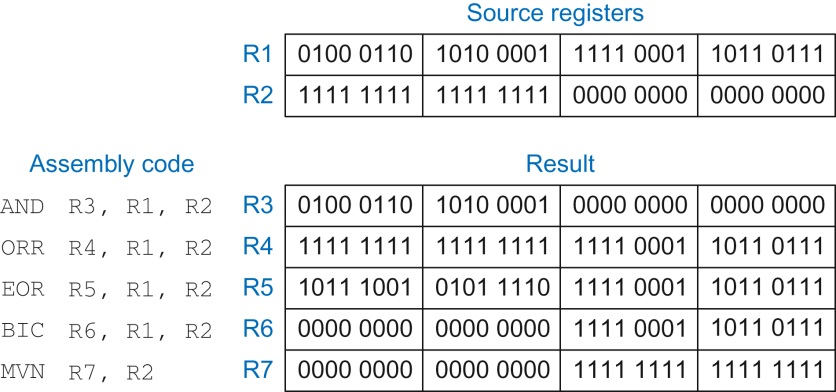 Copyright © 2016 Elsevier Ltd. All rights reserved.
Figure 6.4 Shift instructions with immediate shift amounts
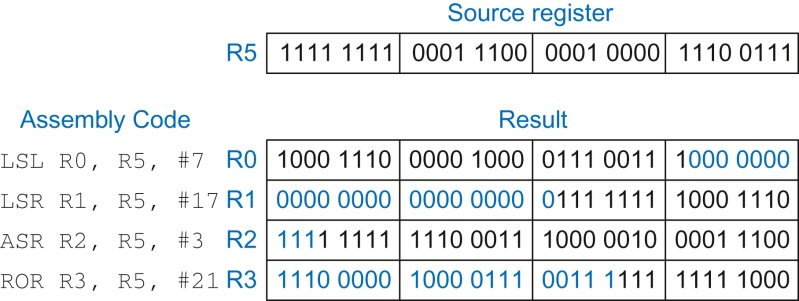 Copyright © 2016 Elsevier Ltd. All rights reserved.
Figure 6.5 Shift instructions with register shift amounts
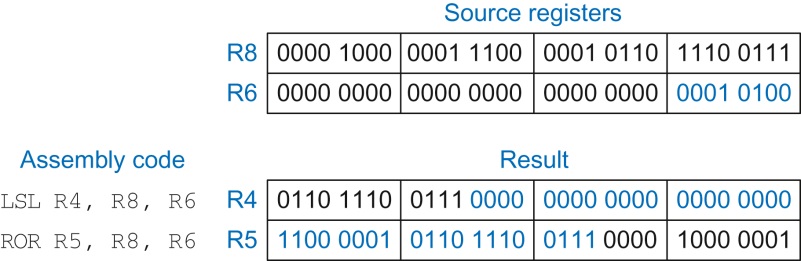 Copyright © 2016 Elsevier Ltd. All rights reserved.
Figure 6.6 Current Program Status Register (CPSR)
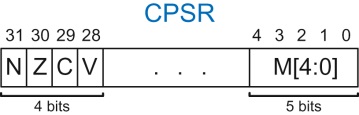 Copyright © 2016 Elsevier Ltd. All rights reserved.
Figure 6.7 Signed vs. unsigned comparison: HS vs. GE
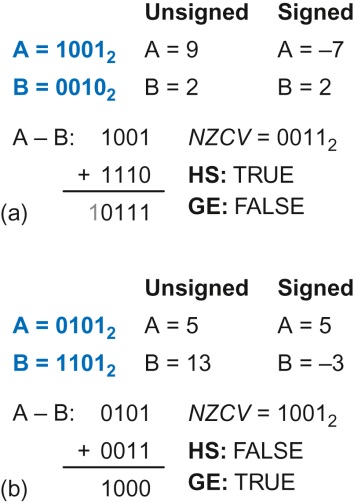 Copyright © 2016 Elsevier Ltd. All rights reserved.
Figure 6.8 Memory holding scores[200] starting at base address 0x14000000
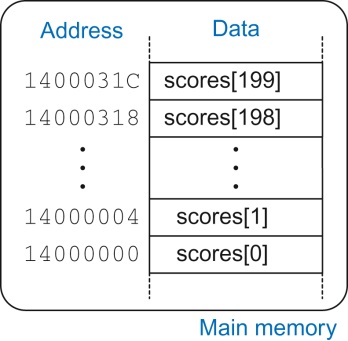 Copyright © 2016 Elsevier Ltd. All rights reserved.
Figure 6.9 Instructions for loading and storing bytes
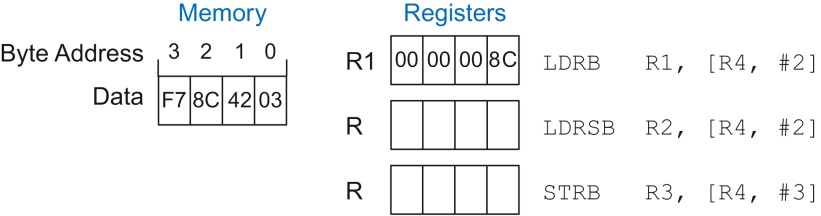 Copyright © 2016 Elsevier Ltd. All rights reserved.
Figure 6.10 The string “Hello!” stored in memory
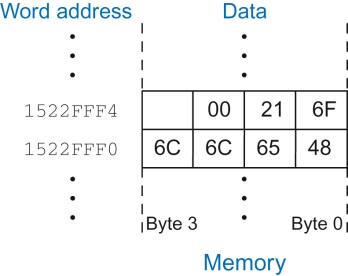 Copyright © 2016 Elsevier Ltd. All rights reserved.
Figure 6.11 The stack (a) before expansion and (b) after two-word expansion
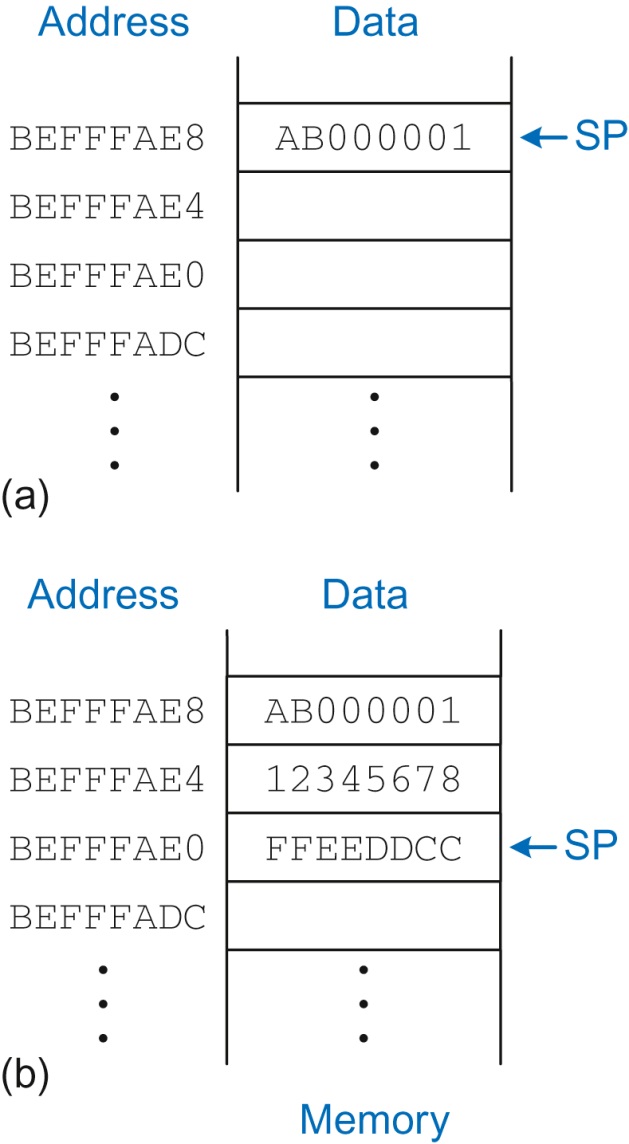 Copyright © 2016 Elsevier Ltd. All rights reserved.
Figure 6.12 The stack: (a) before, (b) during, and (c) after the diffofsums function call
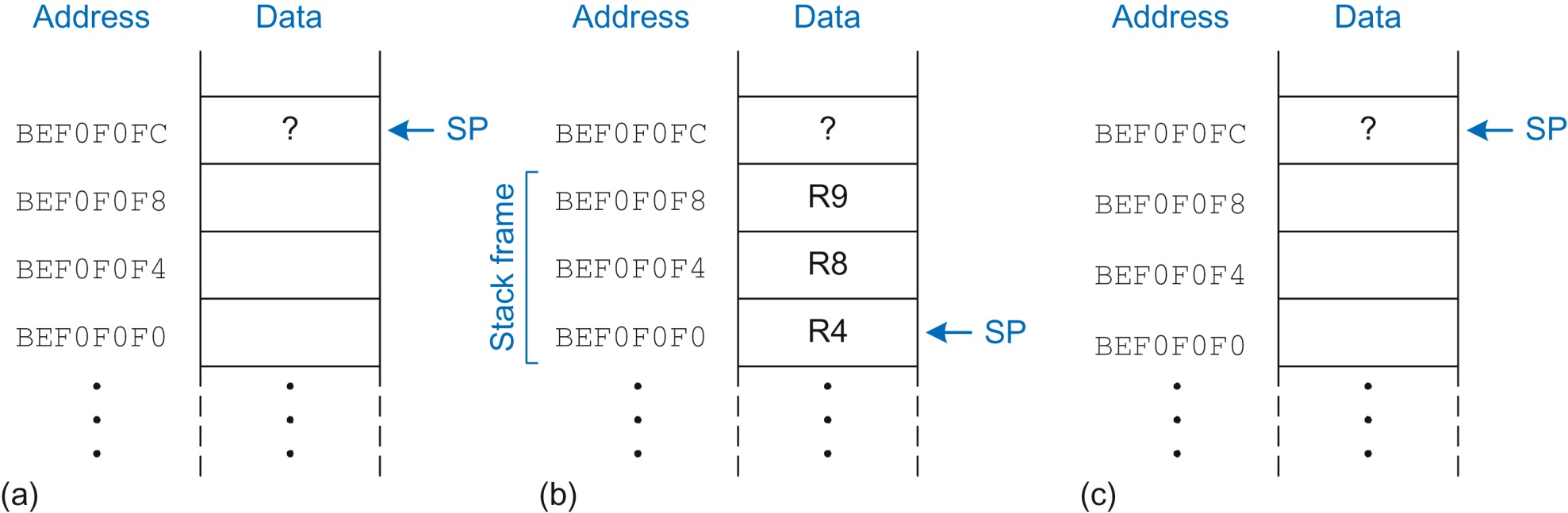 Copyright © 2016 Elsevier Ltd. All rights reserved.
Figure 6.13 The stack: (a) before function calls, (b) during f1, and (c) during f2
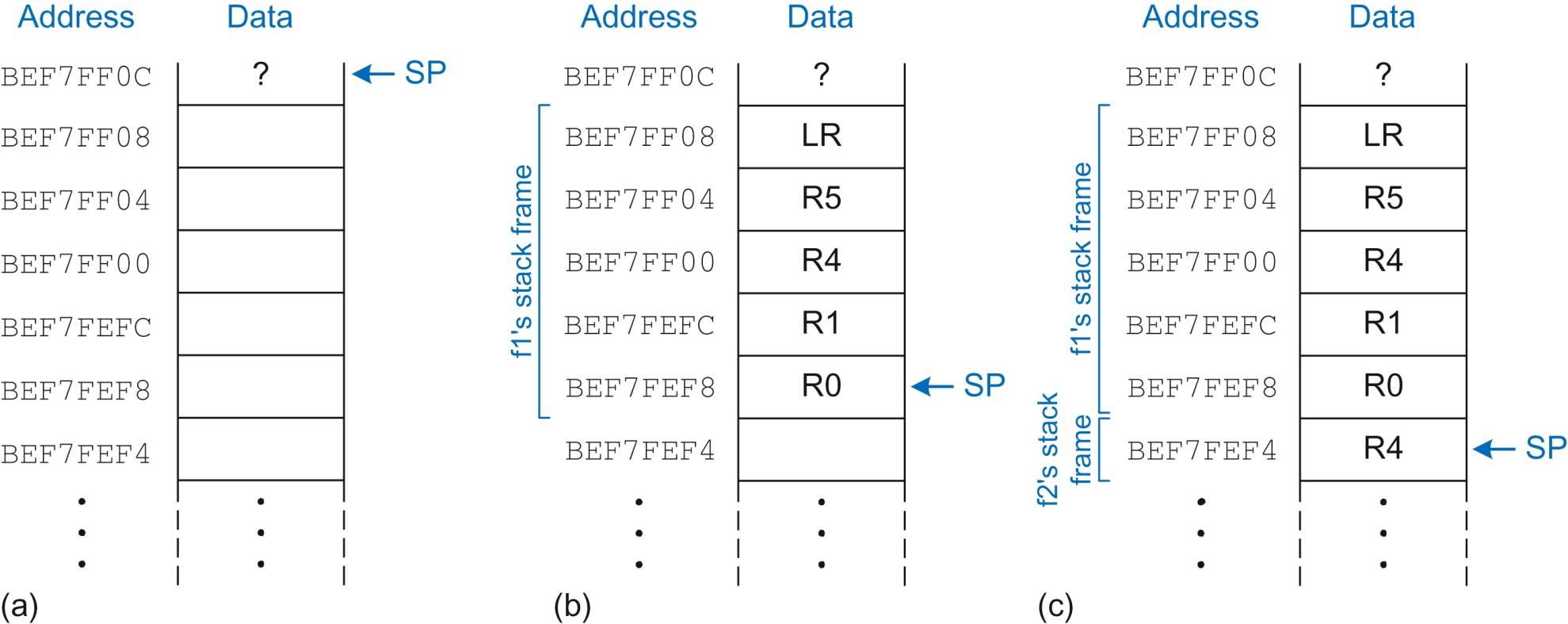 Copyright © 2016 Elsevier Ltd. All rights reserved.
Figure 6.14 Stack: (a) before, (b) during, and (c) after factorial function call with n = 3
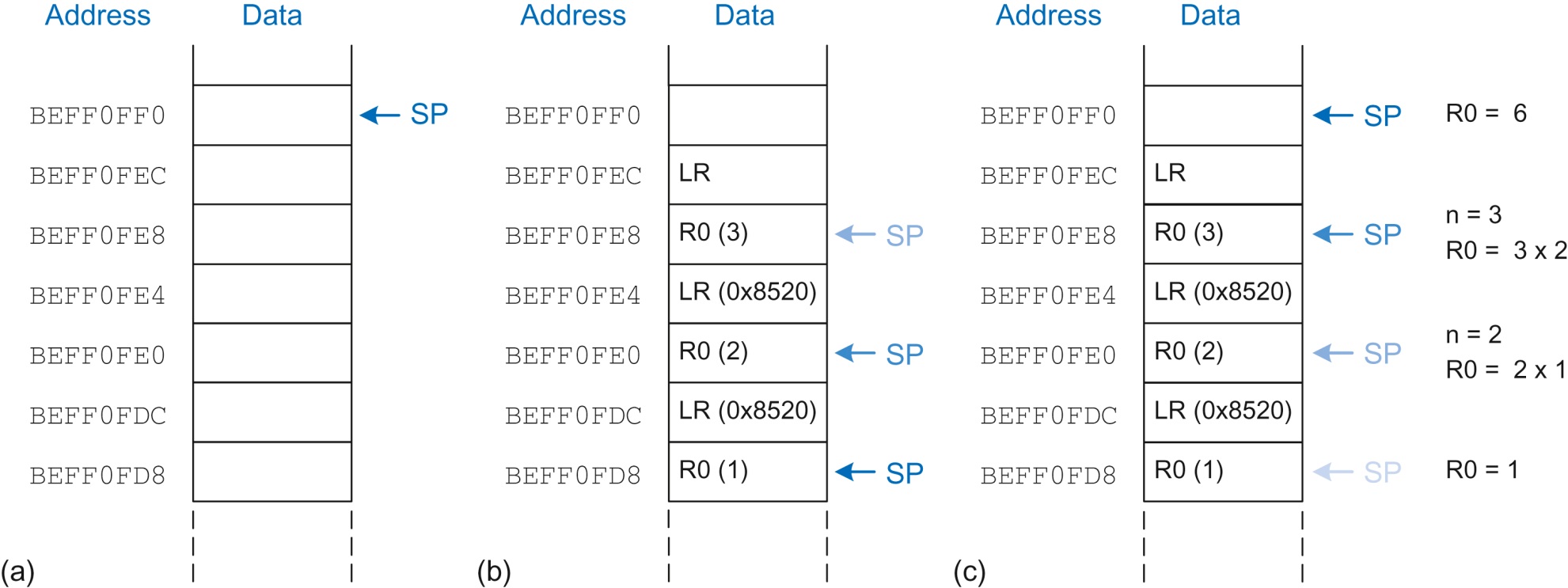 Copyright © 2016 Elsevier Ltd. All rights reserved.
Figure 6.15 Stack usage: (a) before and (b) after call
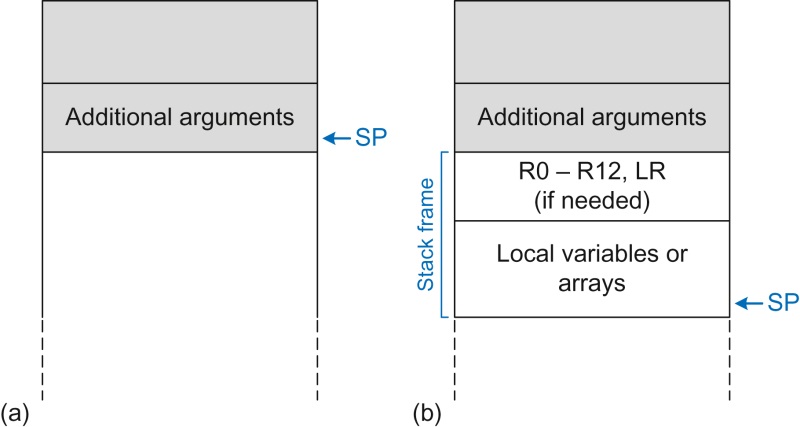 Copyright © 2016 Elsevier Ltd. All rights reserved.
Figure 6.16 Data-processing instruction format
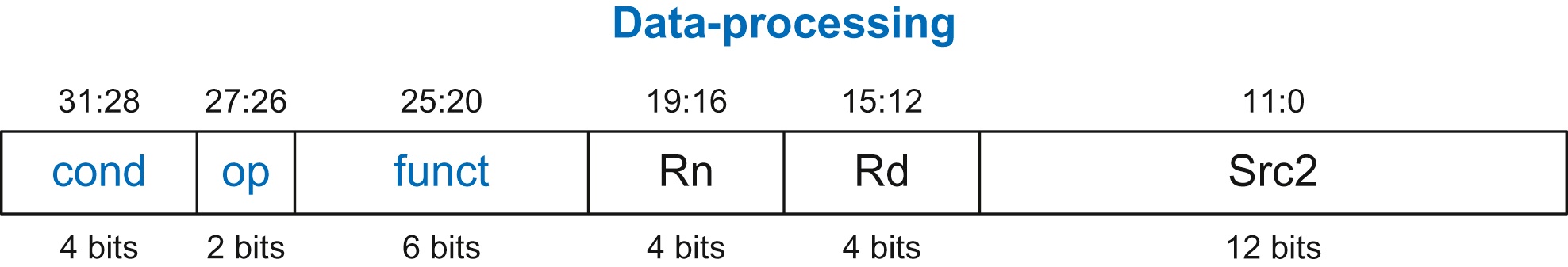 Copyright © 2016 Elsevier Ltd. All rights reserved.
Figure 6.17 Data-processing instruction format showing the funct field and Src2 variations
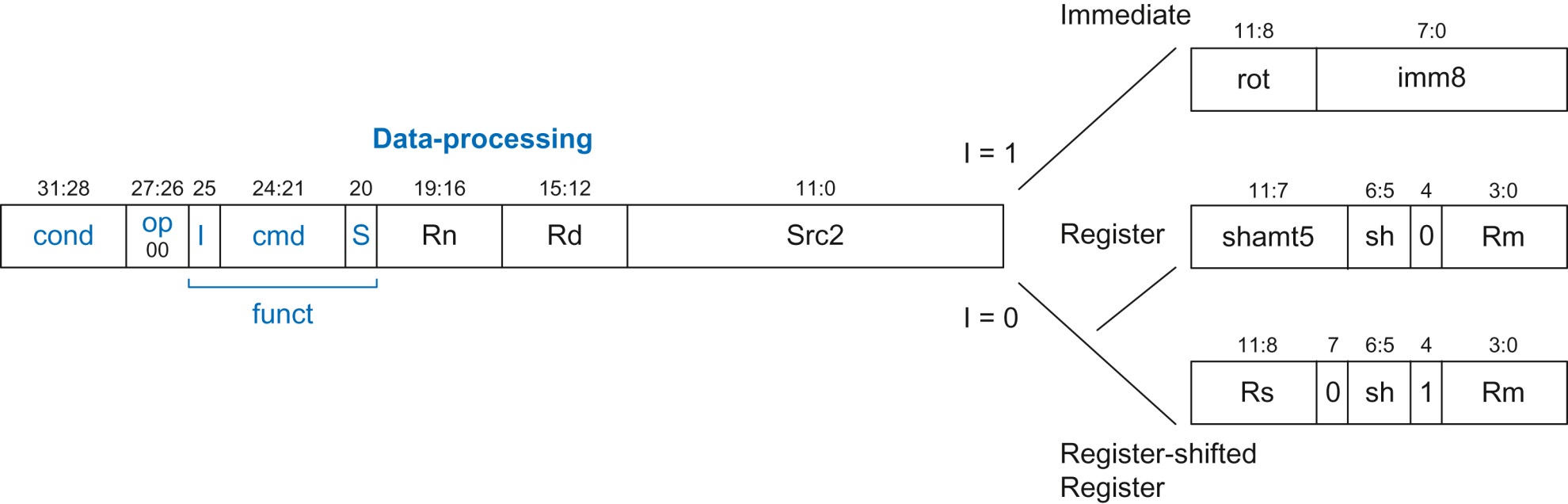 Copyright © 2016 Elsevier Ltd. All rights reserved.
Figure 6.18 Data-processing instructions with three register operands
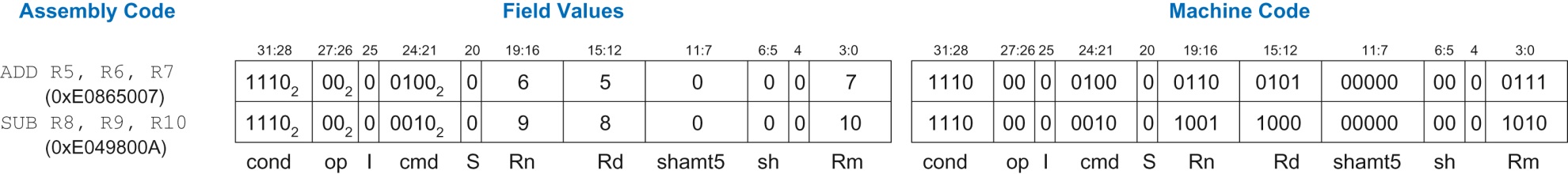 Copyright © 2016 Elsevier Ltd. All rights reserved.
Figure 6.19 Data-processing instructions with an immediate and two register operands
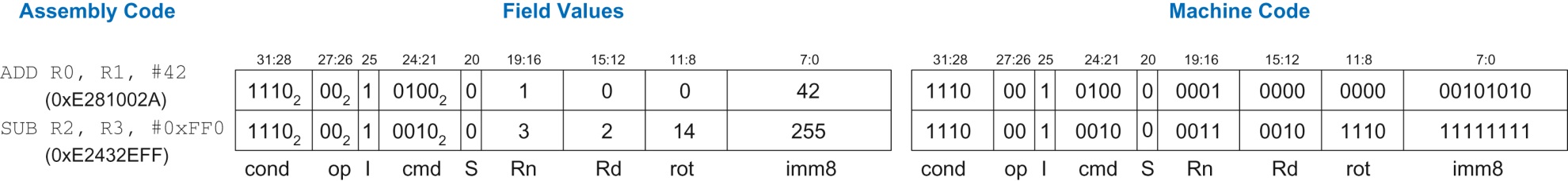 Copyright © 2016 Elsevier Ltd. All rights reserved.
Figure 6.20 Shift instructions with immediate shift amounts
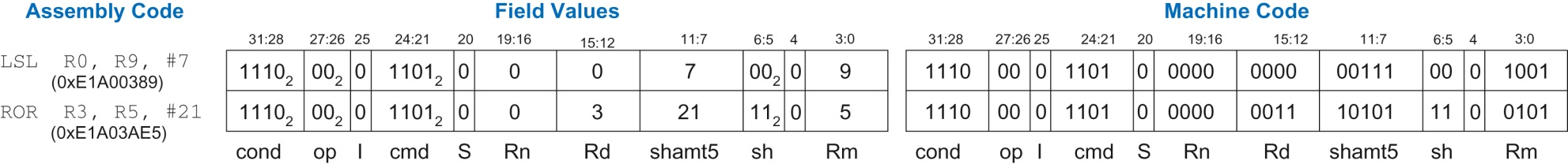 Copyright © 2016 Elsevier Ltd. All rights reserved.
Figure 6.21 Shift instructions with register shift amounts
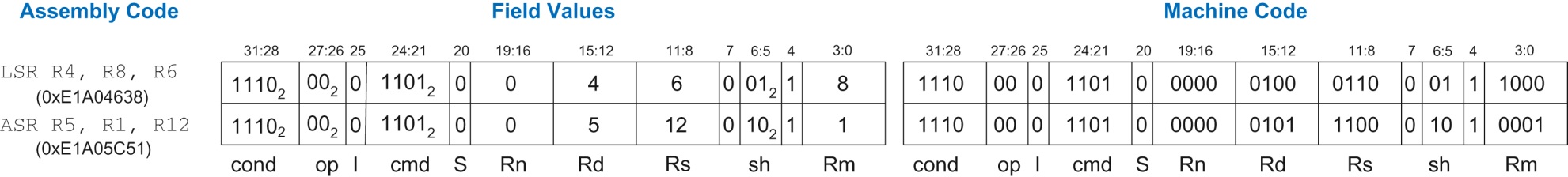 Copyright © 2016 Elsevier Ltd. All rights reserved.
Figure 6.22 Memory instruction format for LDR, STR, LDRB, and STRB
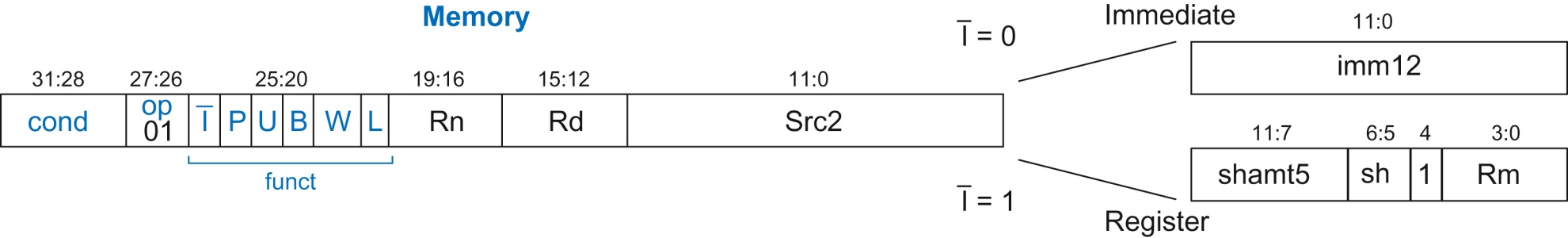 Copyright © 2016 Elsevier Ltd. All rights reserved.
Figure 6.23 Machine code for the memory instruction of Example 6.3
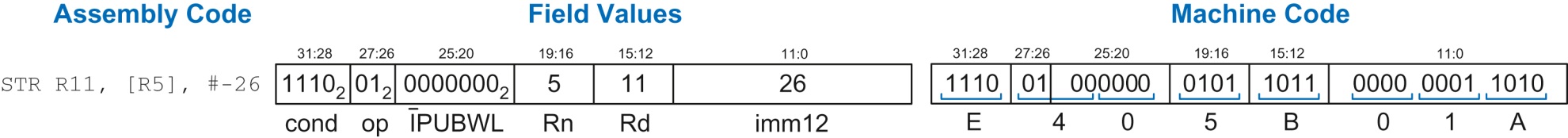 Copyright © 2016 Elsevier Ltd. All rights reserved.
Figure 6.24 Branch instruction format
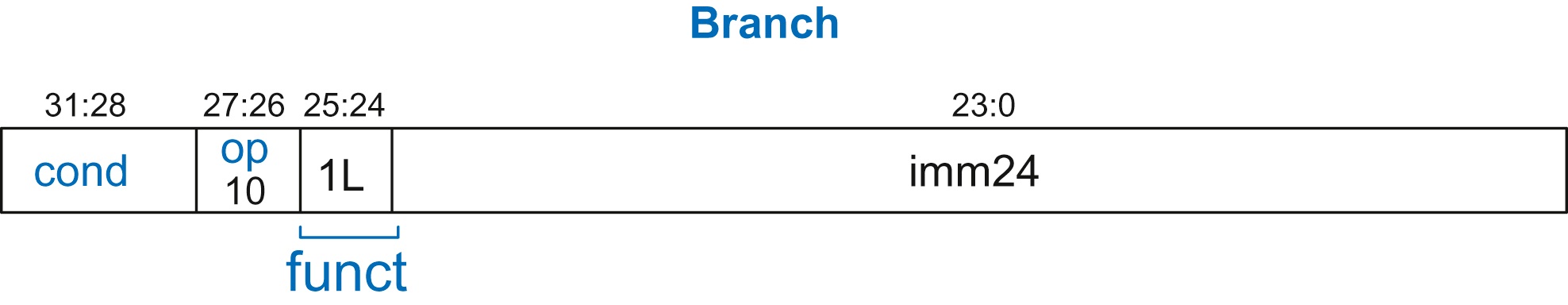 Copyright © 2016 Elsevier Ltd. All rights reserved.
Figure 6.25 Machine code for branch if less than (BLT)
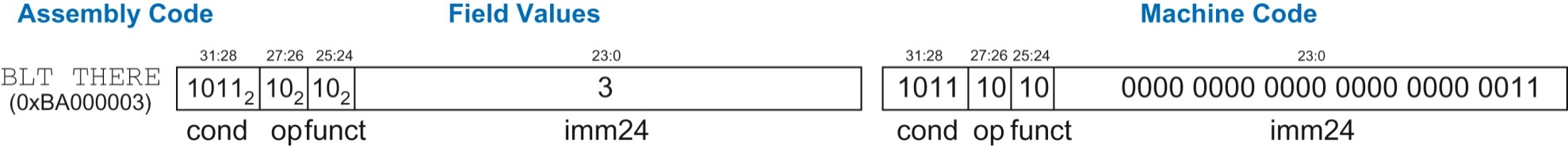 Copyright © 2016 Elsevier Ltd. All rights reserved.
Figure 6.26 BL machine code
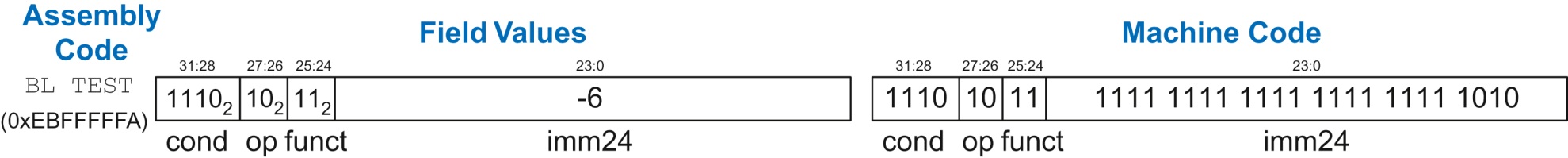 Copyright © 2016 Elsevier Ltd. All rights reserved.
Figure 6.27 Machine code to assembly code translation
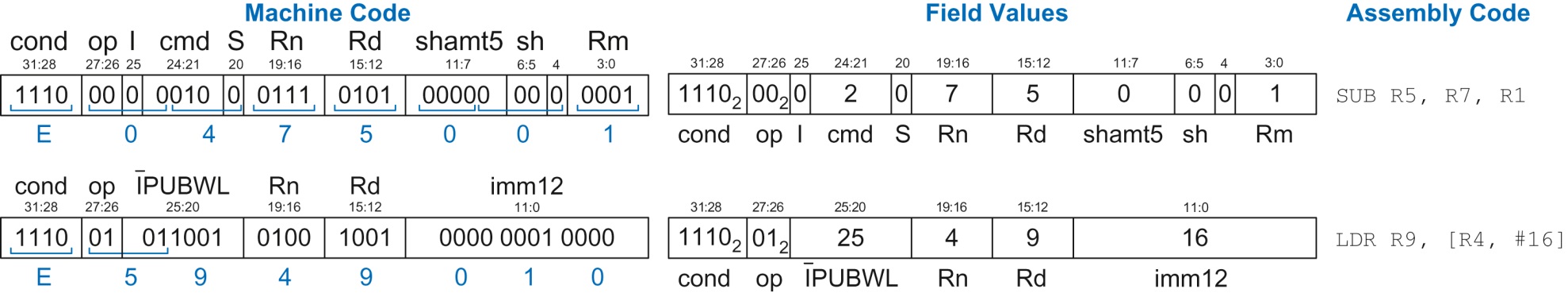 Copyright © 2016 Elsevier Ltd. All rights reserved.
Figure 6.28 Stored program
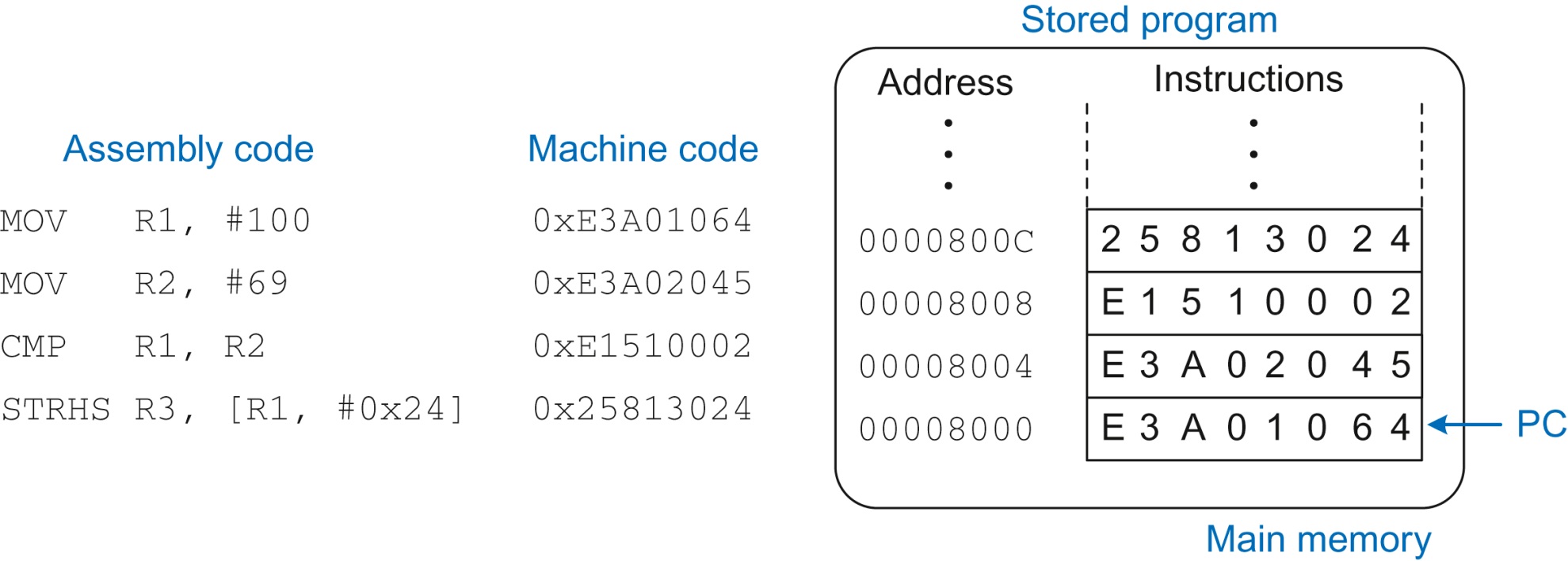 Copyright © 2016 Elsevier Ltd. All rights reserved.
Figure 6.29 Steps for translating and starting a program
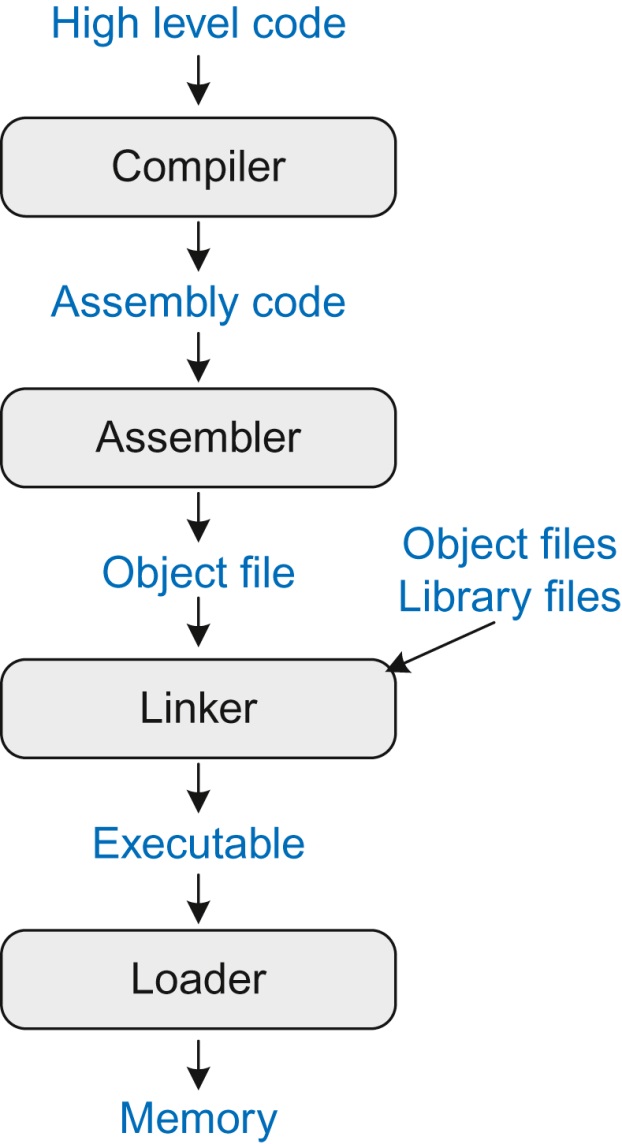 Copyright © 2016 Elsevier Ltd. All rights reserved.
Figure 6.30 Example ARM memory map
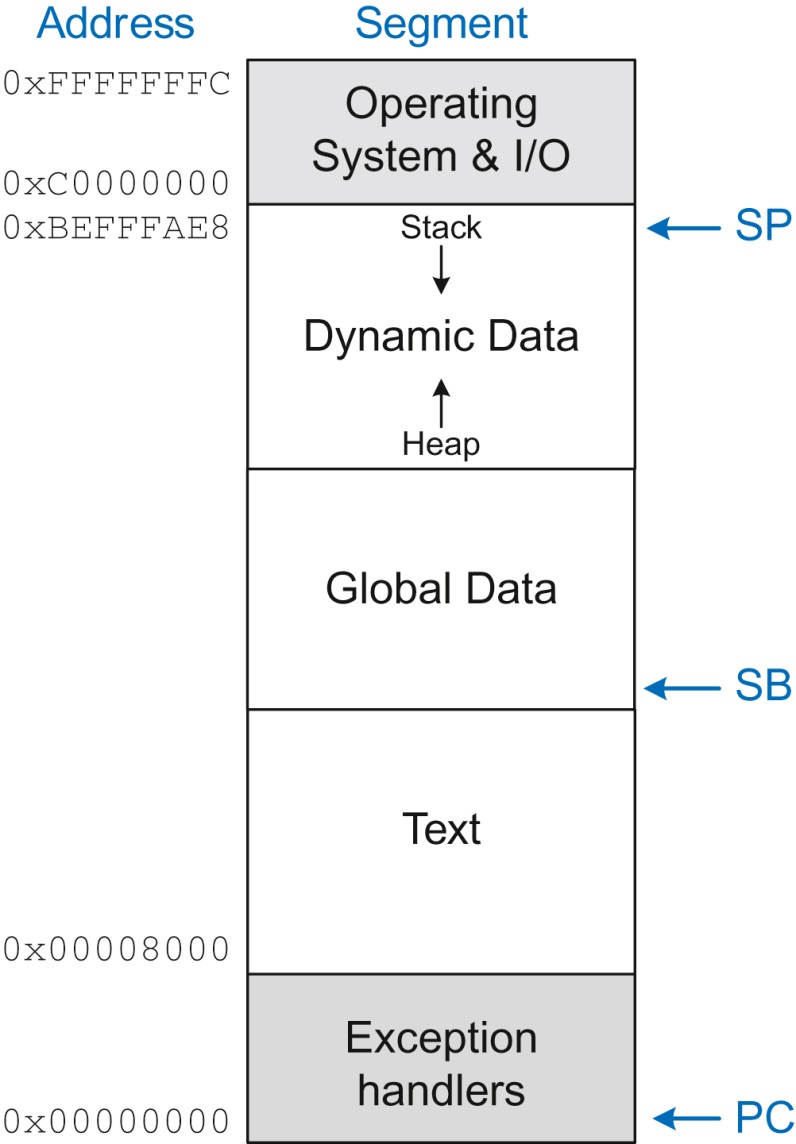 Copyright © 2016 Elsevier Ltd. All rights reserved.
Figure 6.31 Executable loaded in memory
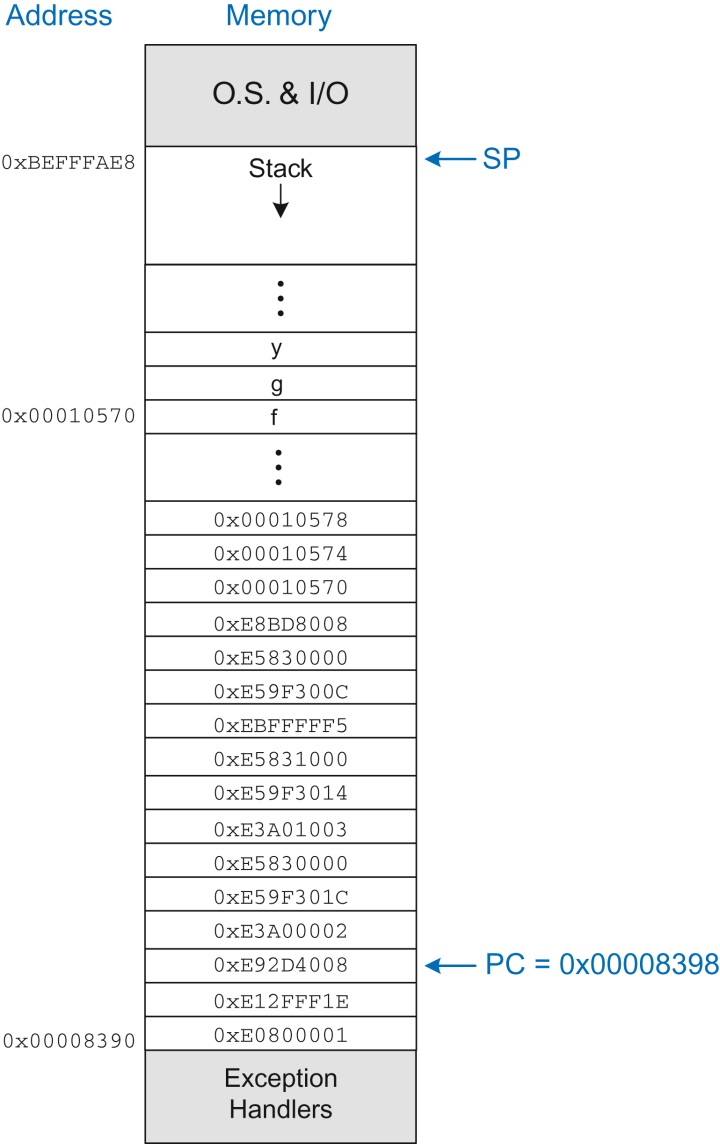 Copyright © 2016 Elsevier Ltd. All rights reserved.
Figure 6.32 Example literal pool
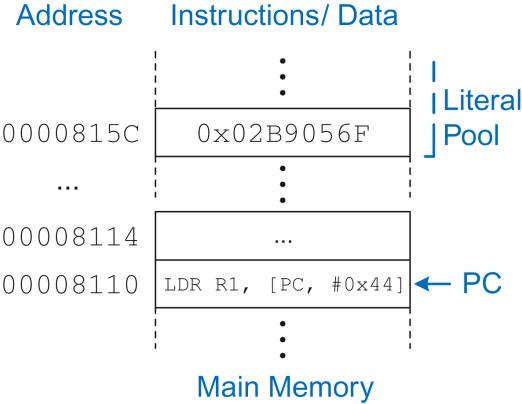 Copyright © 2016 Elsevier Ltd. All rights reserved.
Figure 6.33 Thumb instruction encoding examples
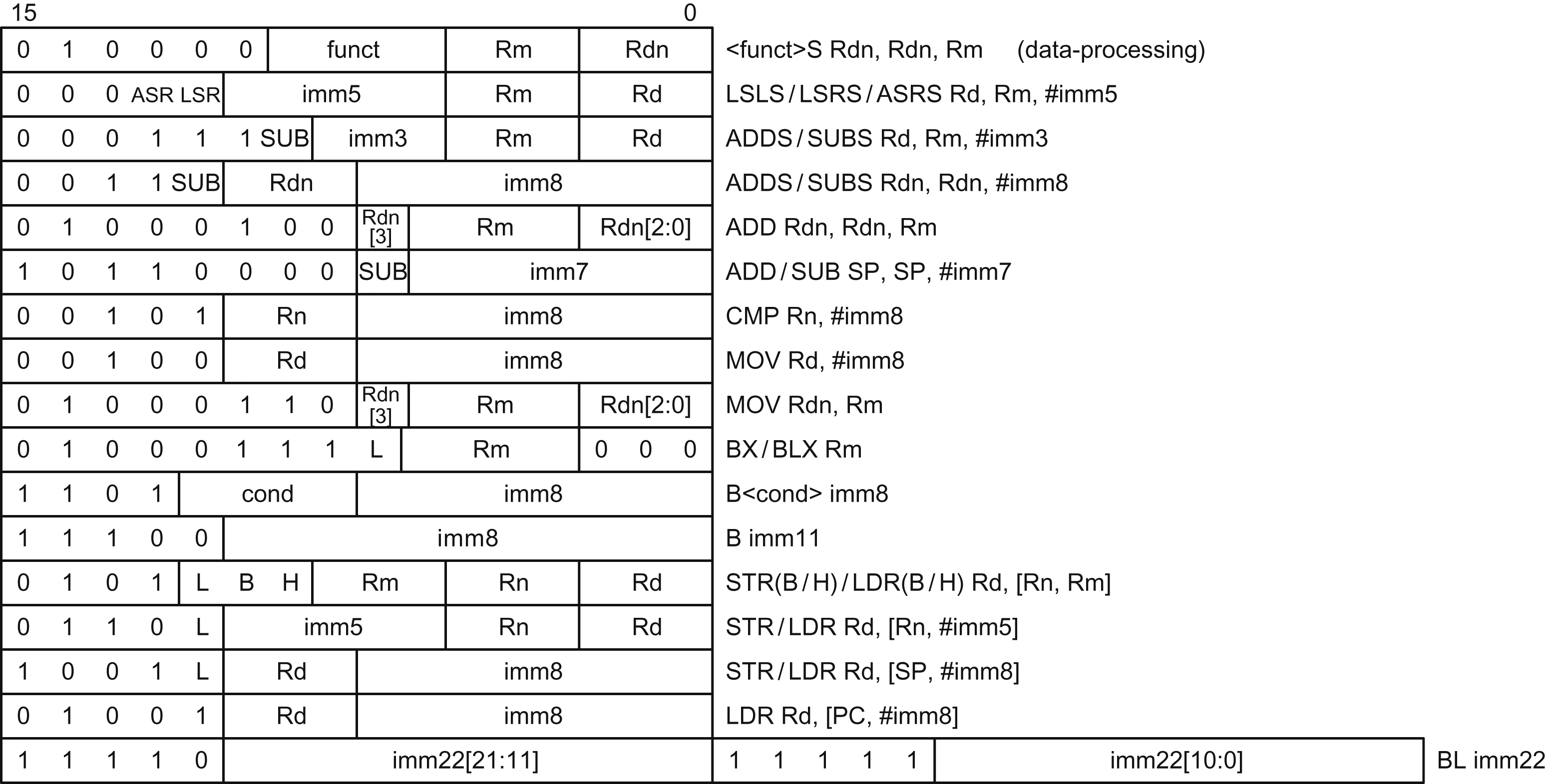 Copyright © 2016 Elsevier Ltd. All rights reserved.
Figure 6.34 Packed arithmetic: eight simultaneous 8-bit additions
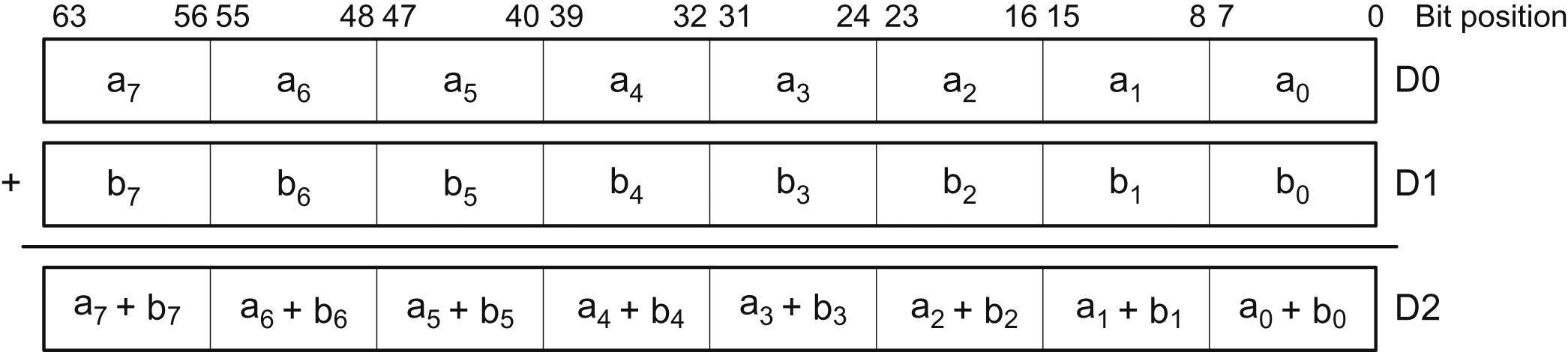 Copyright © 2016 Elsevier Ltd. All rights reserved.
Figure 6.35 x86 registers
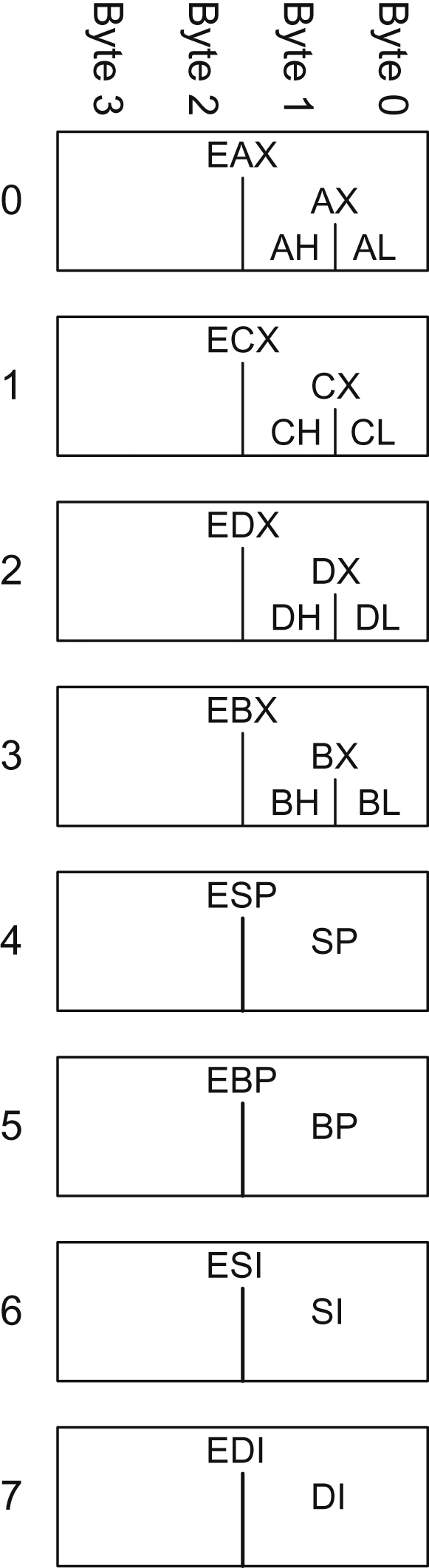 Copyright © 2016 Elsevier Ltd. All rights reserved.
Figure 6.36 x86 instruction encodings
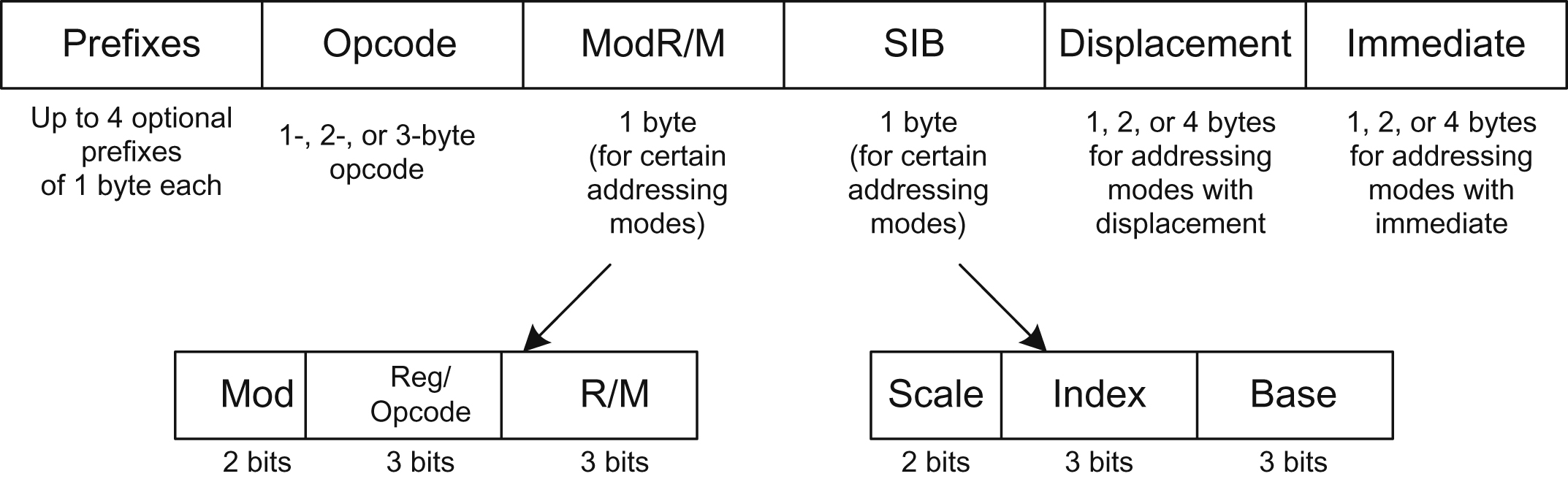 Copyright © 2016 Elsevier Ltd. All rights reserved.
Figure u06-01
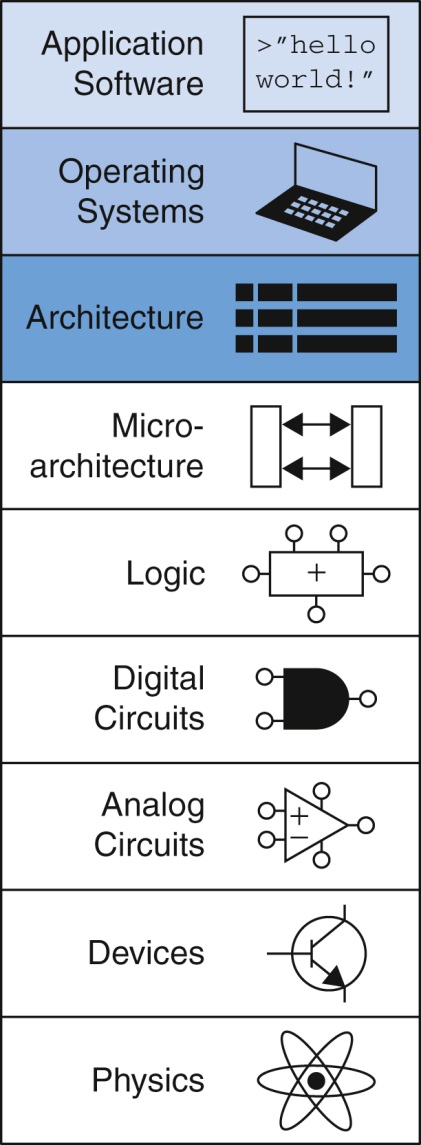 Copyright © 2016 Elsevier Ltd. All rights reserved.
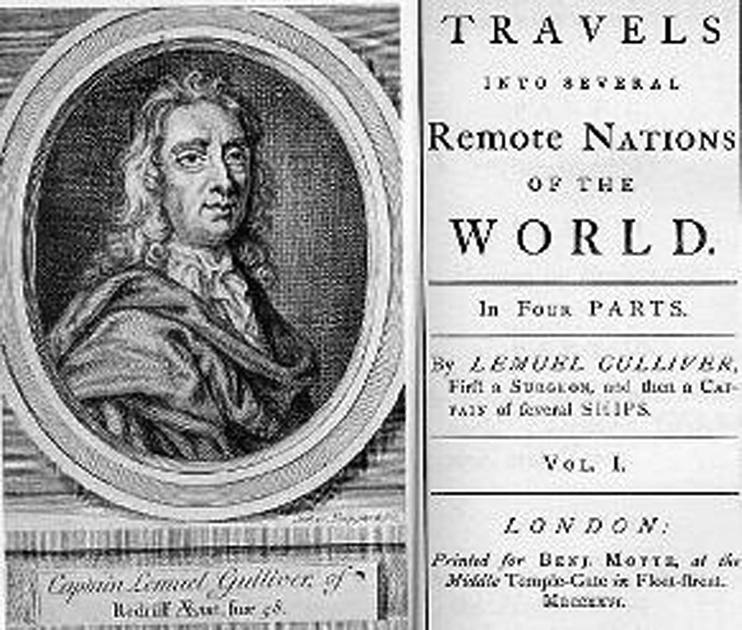 Copyright © 2016 Elsevier Ltd. All rights reserved.
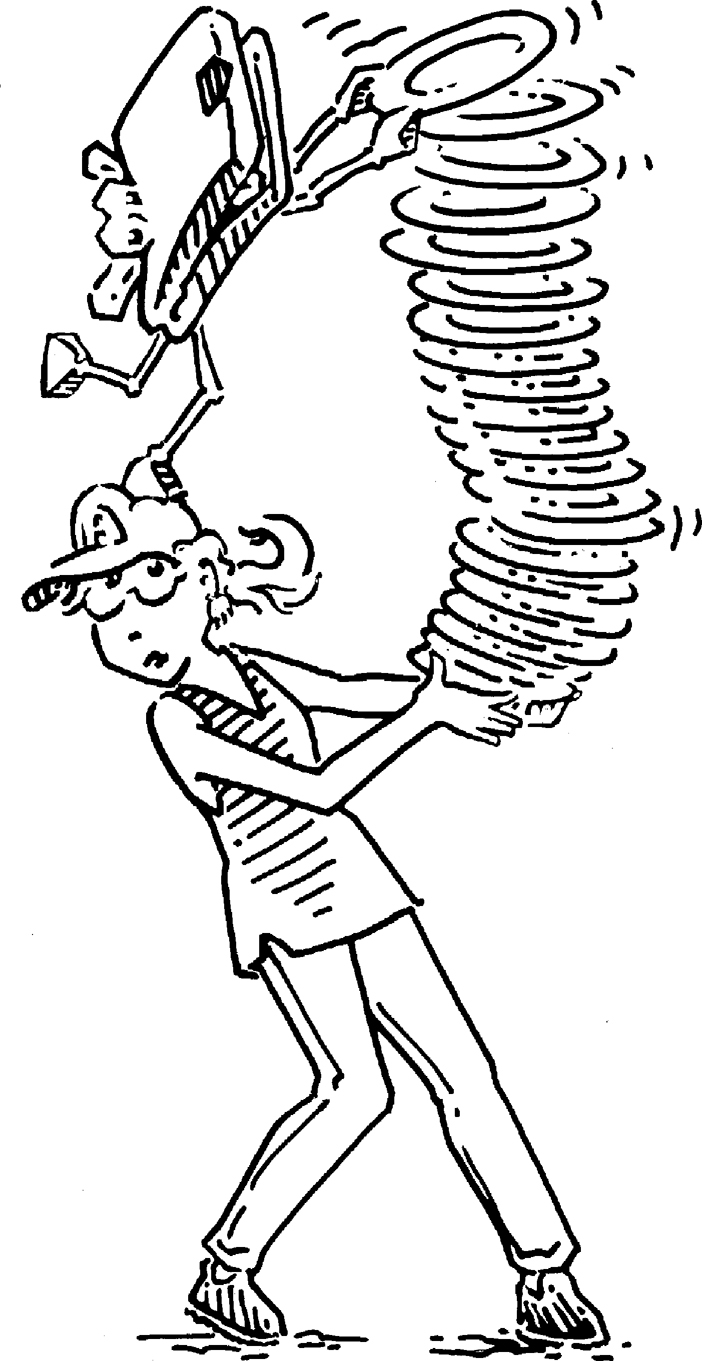 Copyright © 2016 Elsevier Ltd. All rights reserved.
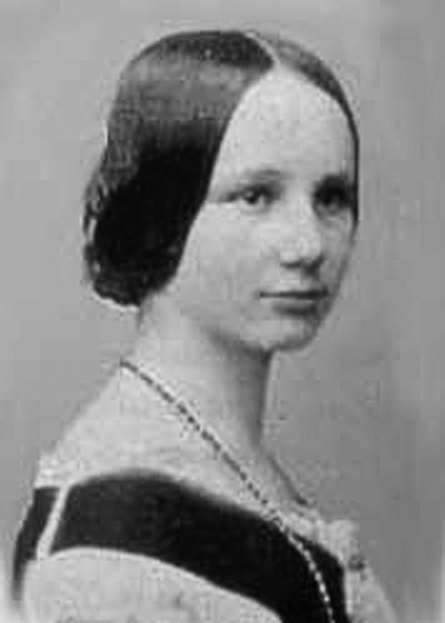 Copyright © 2016 Elsevier Ltd. All rights reserved.
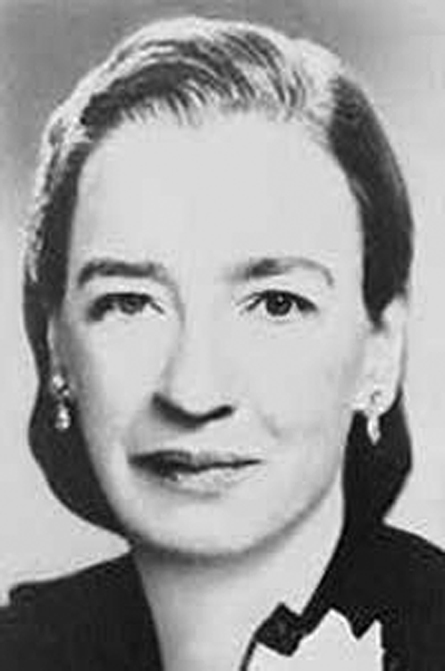 Copyright © 2016 Elsevier Ltd. All rights reserved.